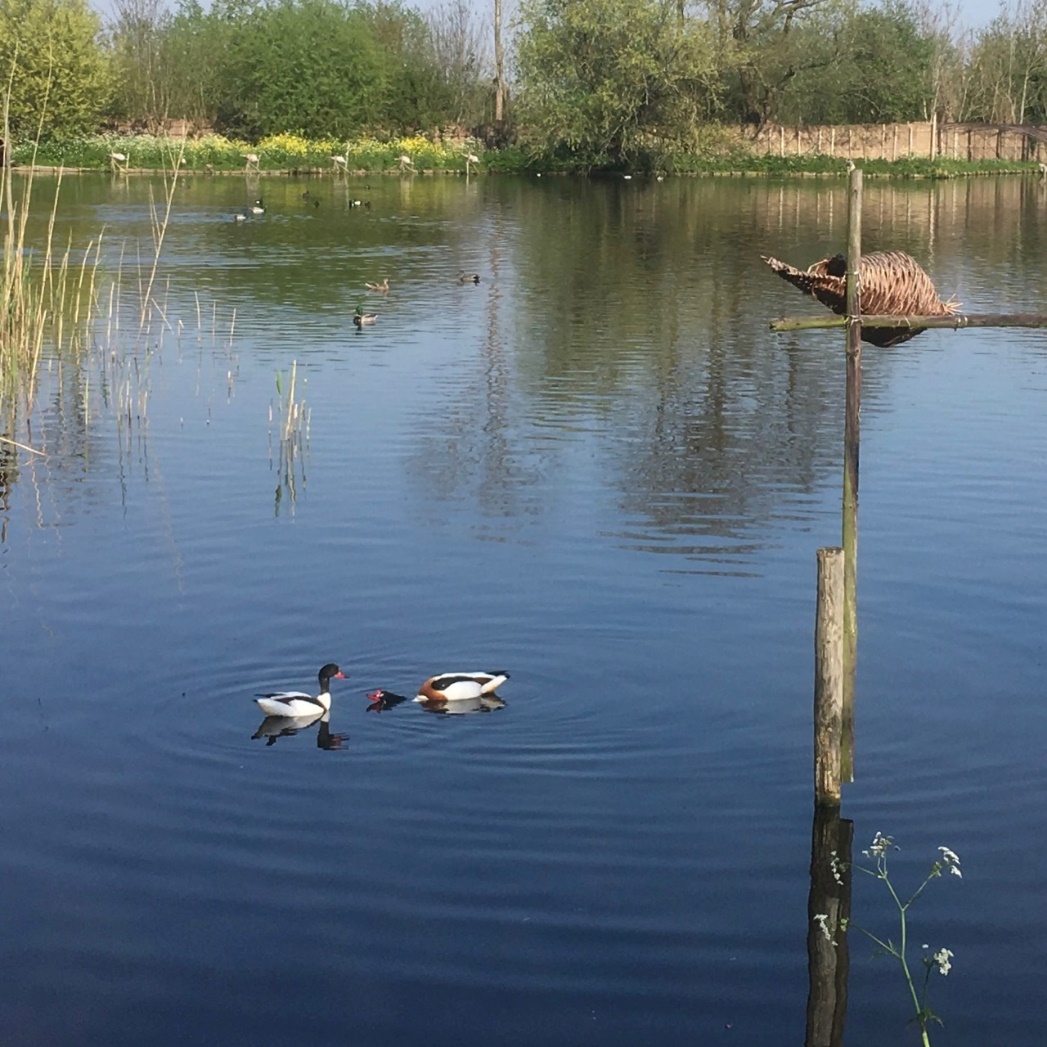 Kooiplas in de eendenkooi
Slobeend vrouwtje
Slobeend mannetje
Wintertaling vrouwtje
smienten
Smient mannetje en vrouwtje
Wilde eend mannetje
Slobeend mannetje
Slobeend mannetje en vrouwtje
Kuifeend mannetje
Kuifeend mannetje en vrouwtje
Wilde eend
Wilde eend mannetje en vrouwtje
wintertaling
Wintertaling mannetje
smient
Smient mannetje
Smient mannetje en vrouwtje
Krakeend mannetje en vrouwtje
kuifeend
Kuifeend mannetje
Kuifeend vrouwtje
brilduiker
Brilduiker mannetje en vrouwtje
Wintertaling mannetje en vrouwtje